Памятки Історії культури
Виконала:
Учениця
11 класу
Міралієва.М
Київські золоті ворота
ХI по XVIII століття  визначяли межу міста і були його обличчам  і знаком. Саме Золоті Ворота зустрічали  гостей та біля них оголошували  про вторгнення ворогів. При князеві Ярославі Мудрому  столицю Київської держави обнесли міською стіною і в ній побудували троє воріт : Південні, Ледські і ЛевівськіПівдені побудували одночасно з Софійським собором і хоча вони територіально і не були  найзручнишим в’ їздом, саме Південним  комірам випала честь стати головними. Їх називали спочатку Великими, а коли прямо над комірами збудували церкву Благовіщення стали називати Золотими із-за позолочених купонів церкви.
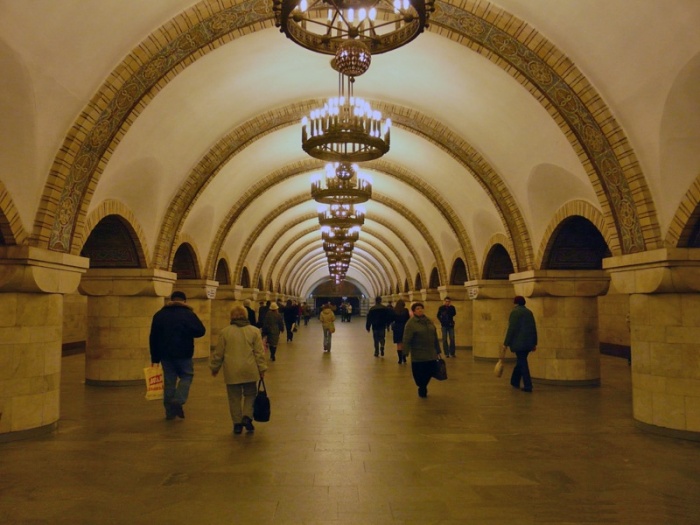 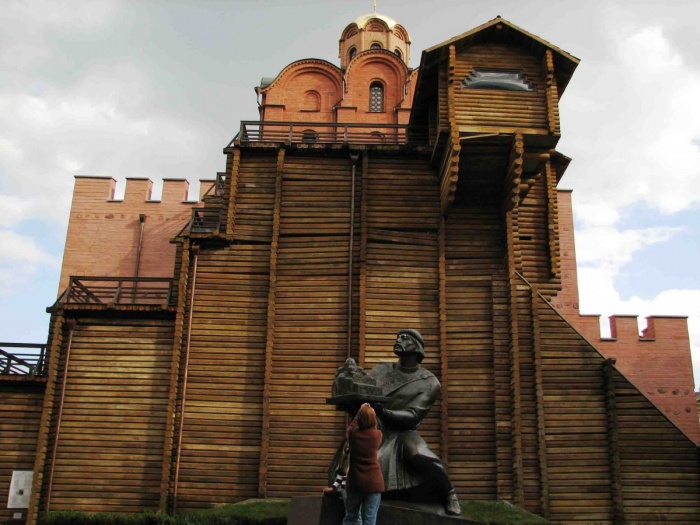 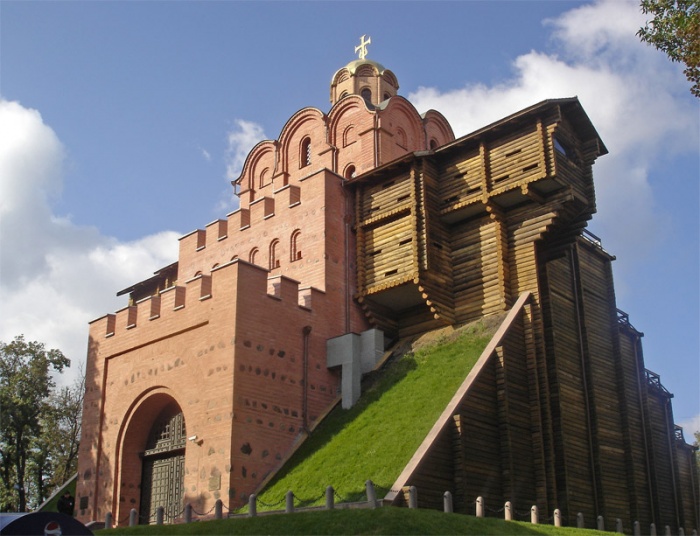 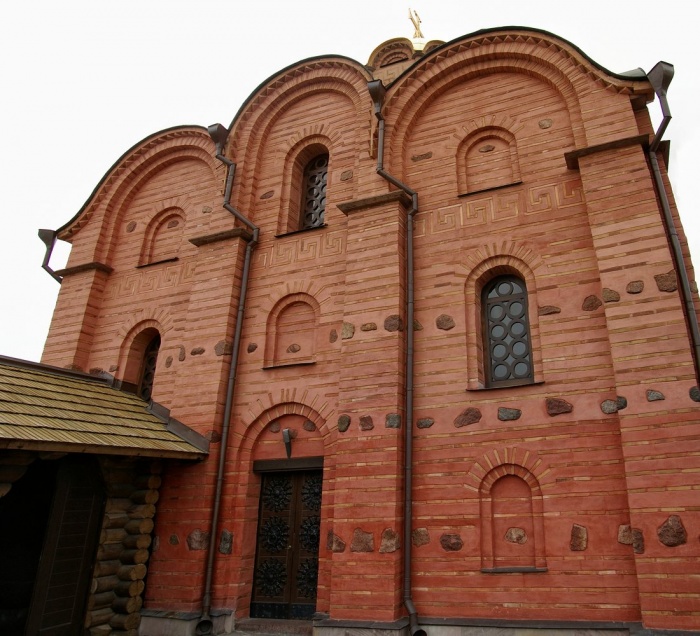 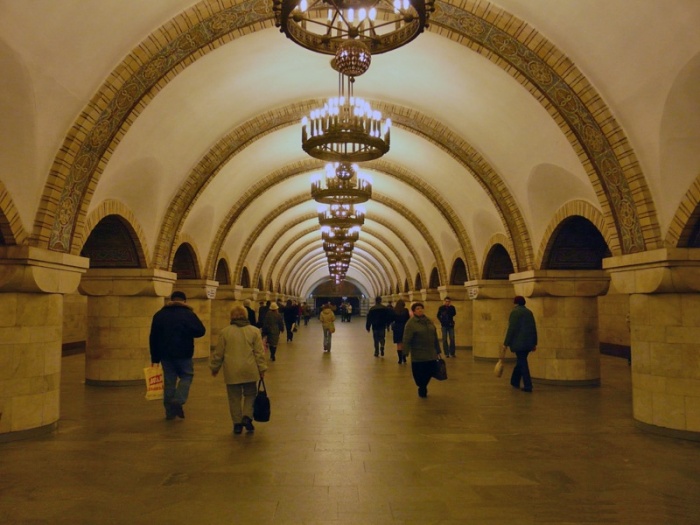 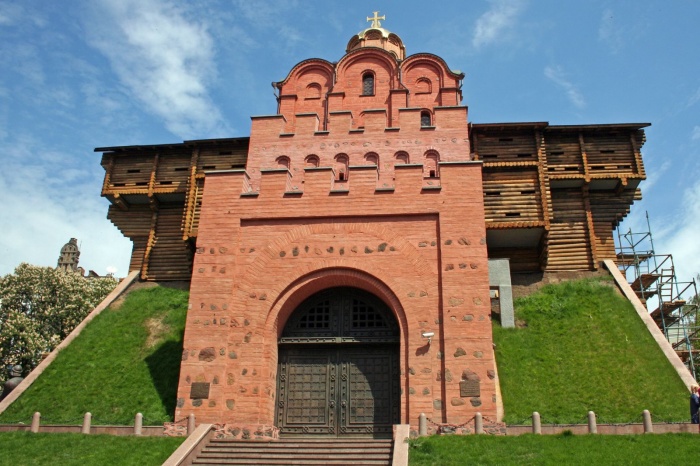 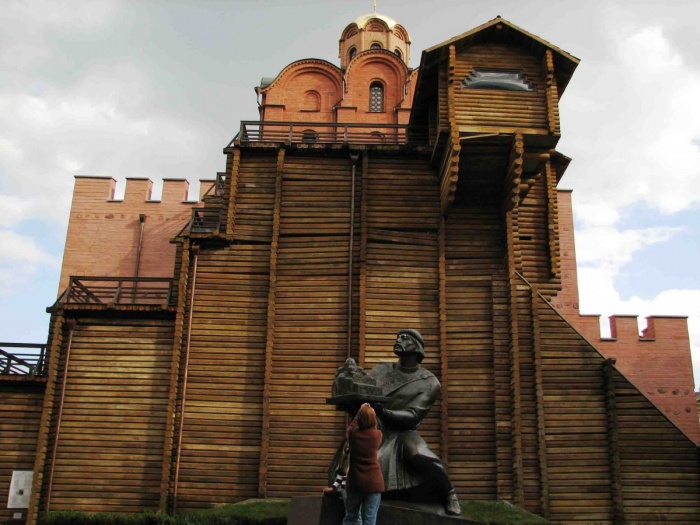 Софіївський собор
Київський Софіївський собор закладений  1037 року великим князем київським Ярославом Мудрим, Зберіг до наших  днів не лишее багацтво стародавньої архітектури, але й живописне оздоблення ХI  століття. У Софіївському соборі гармонійно поєднуються два види  монументального живопису – мозаїки та фрески. Мозаїки виділяють головні частини інтер‘єру, Софіївського собору – Центральний купол і вівтар .
Обидві башти із сходами  та відкриті галереї, що оточували Софіївський собор у Криєві, у давнину були прикрашені  фресками.
До сьогодні збереглось 260 квадратних метрів мозаїк  та близько трох тисяч квадратних метрів фрескового розпису ХI  соліття
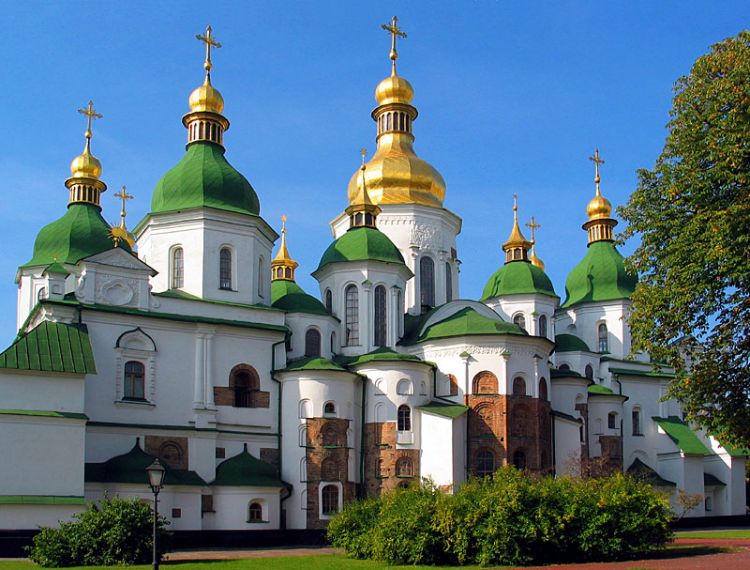 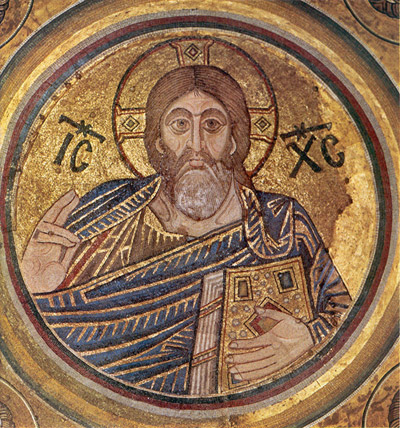 Києво – печерська лавра
Успенська Києво – Печерська лавра одна з найбільших православних святинь України визначна памятка  історії та архітектури, а також діючій монастир Української православної церкви, Московського патріархату зі статусом лаври 

У теперішній час  памятка перебуває під юрисдикцією національного заповідника, державних музеїв і Української православної церкви Московського патріархату
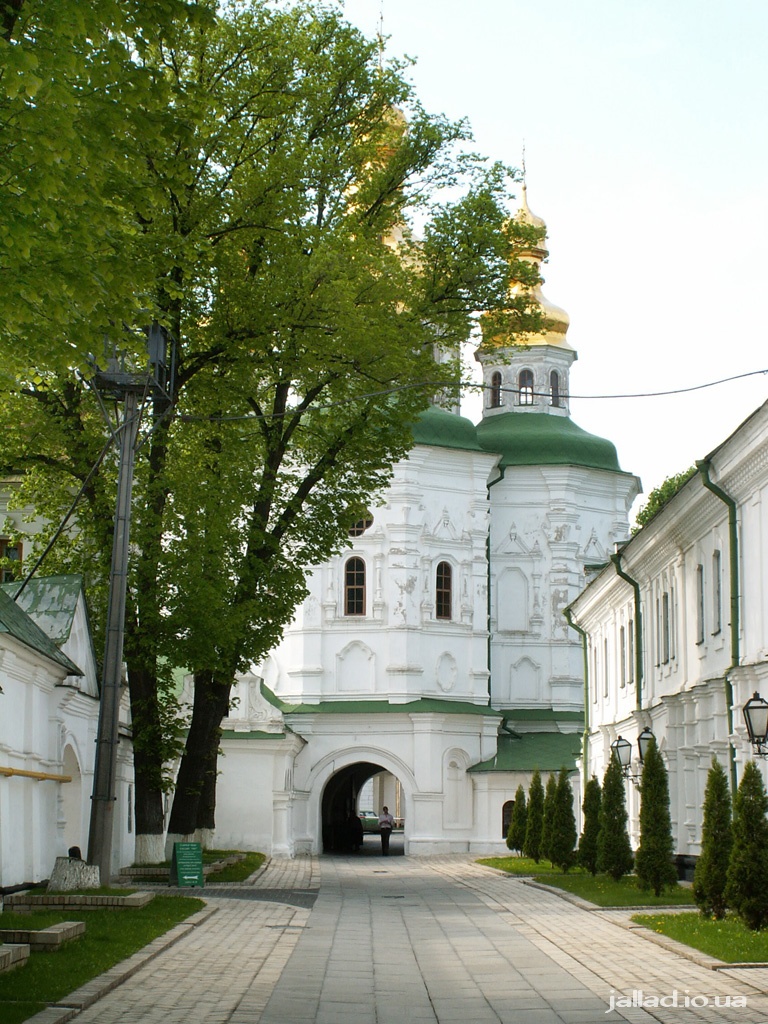 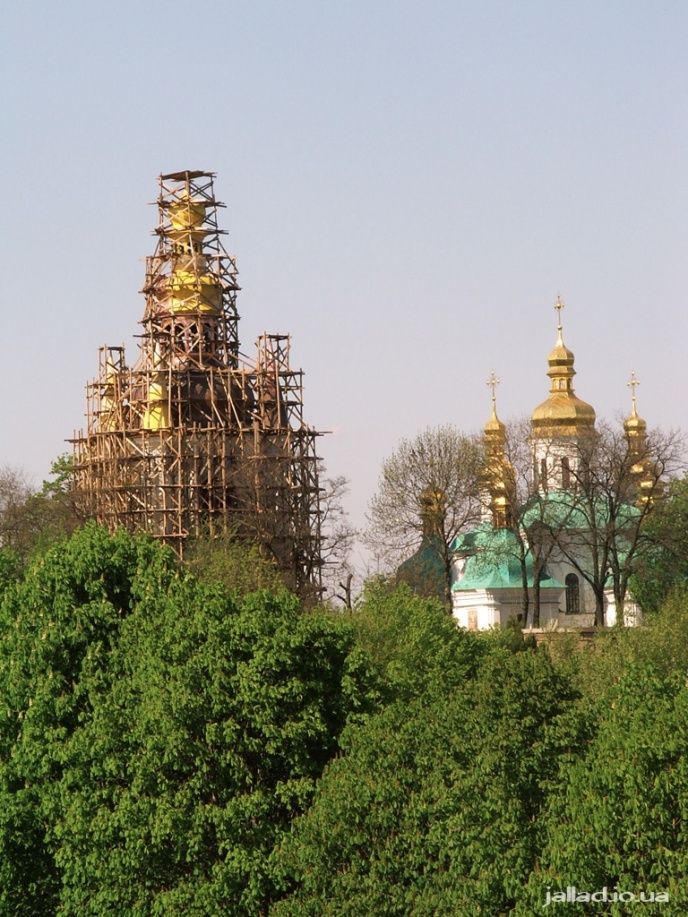 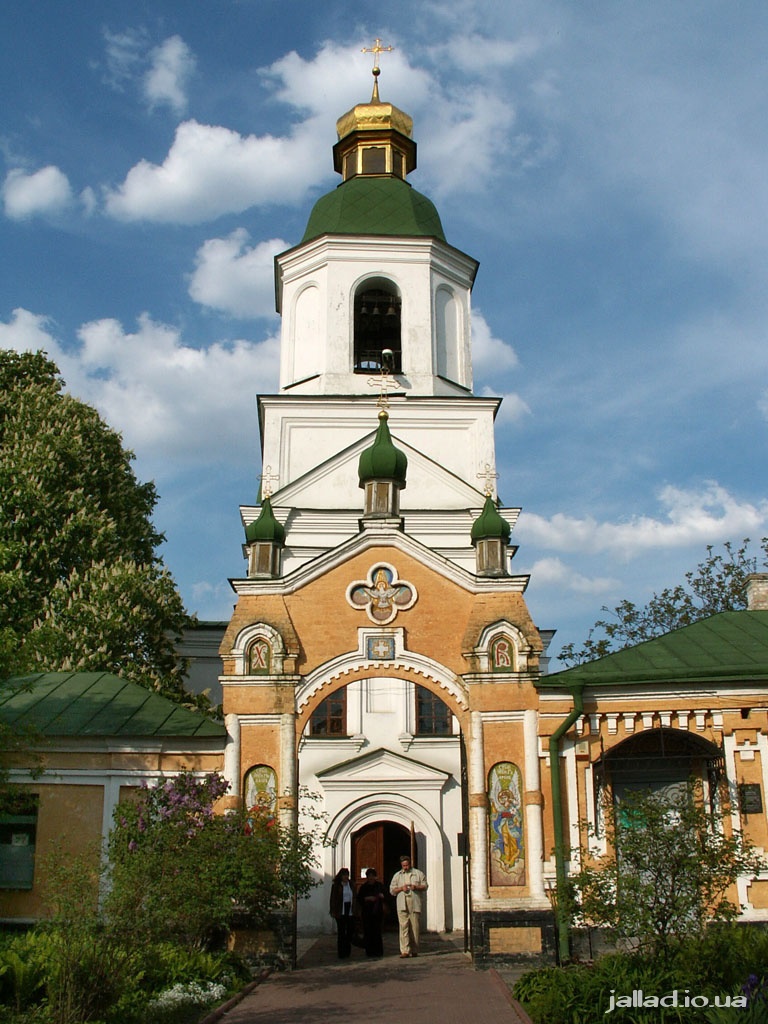 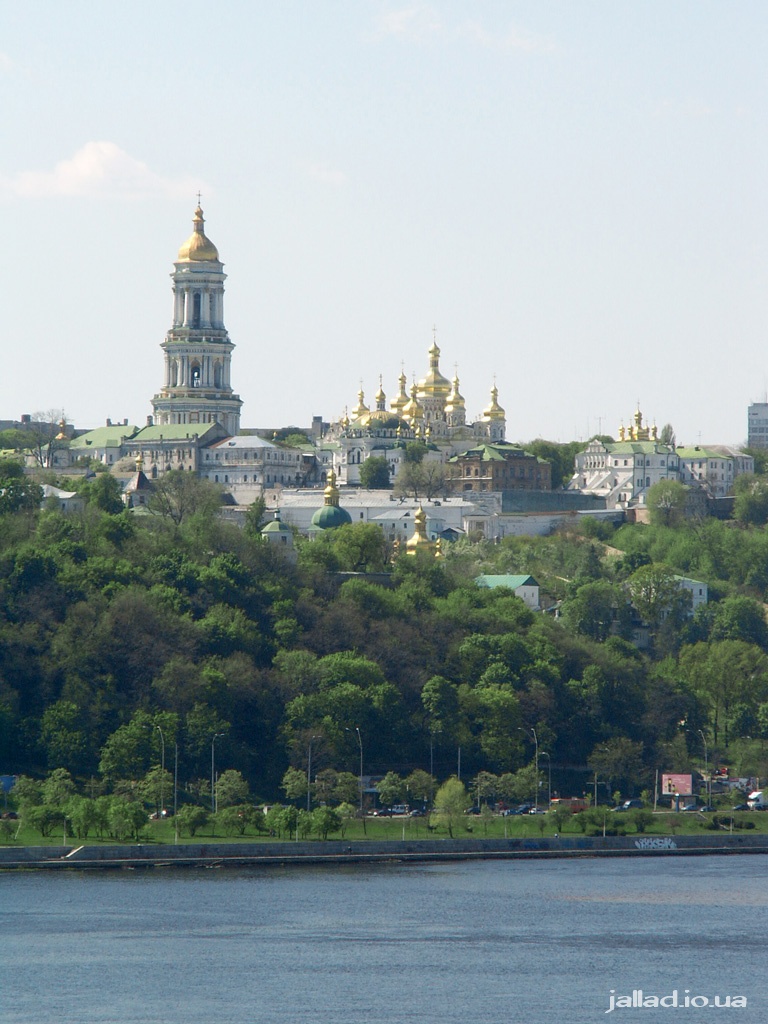 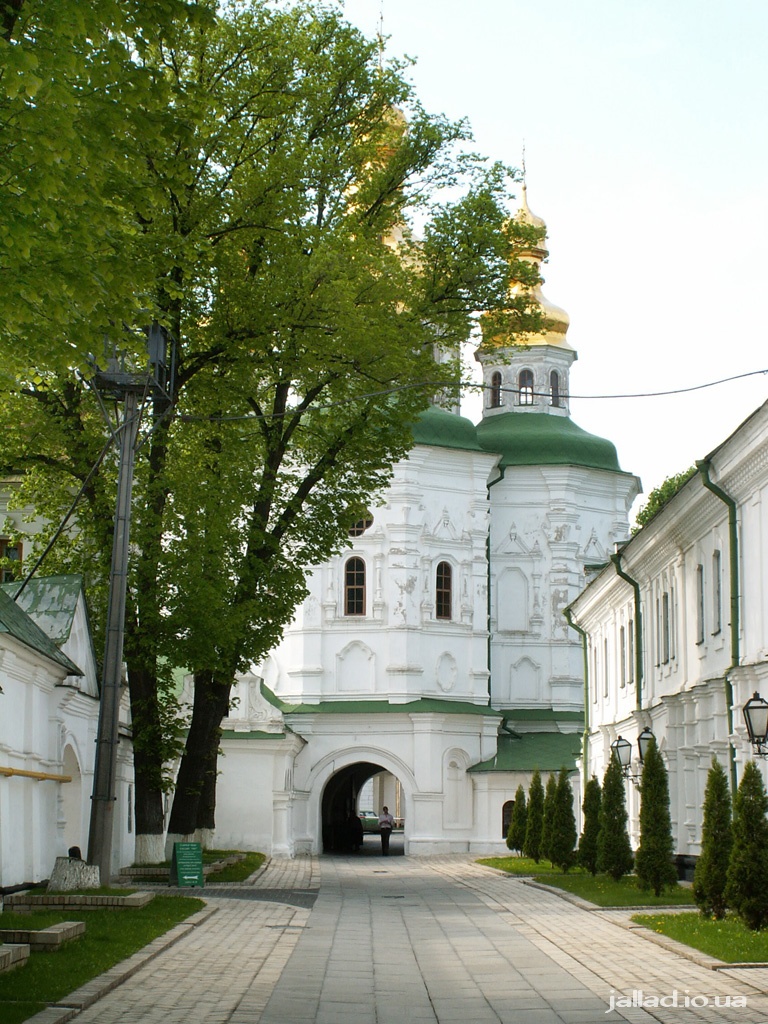 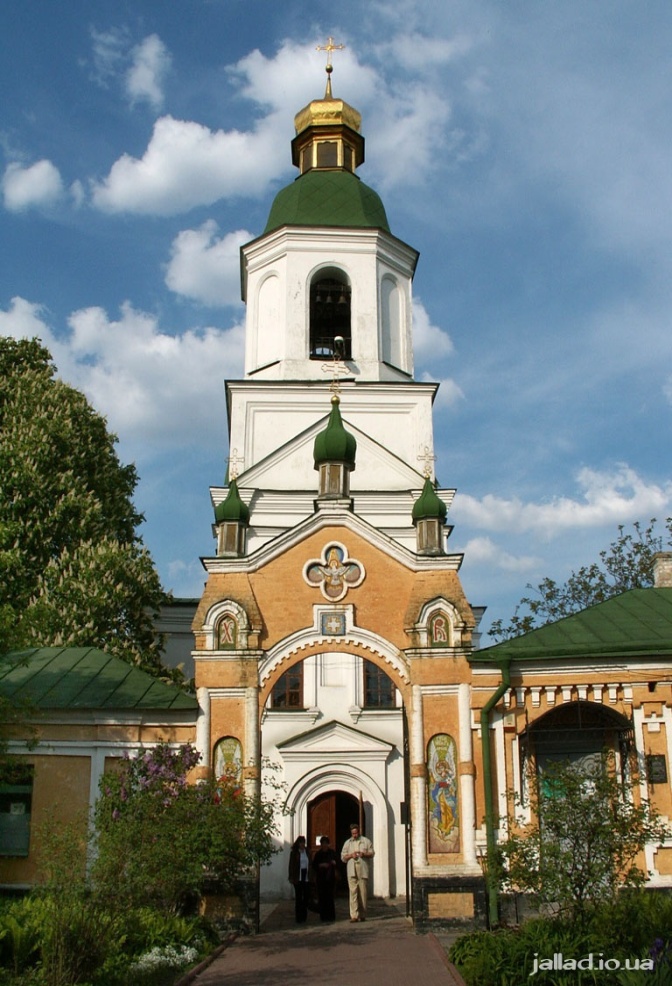 Дякую за увагу